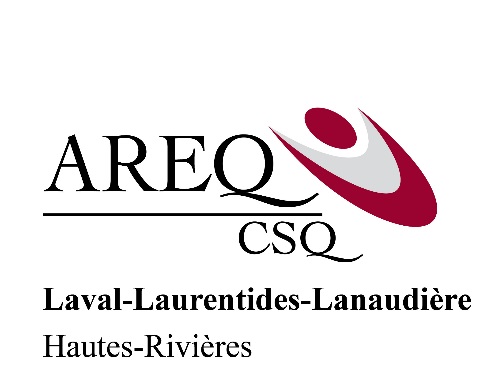 Bilan présenté à madame Mireille Ménardprésidente régionale, Région 10Laval-Laurentides-Lanaudièreet aux membres de notre secteur
Jean-Marc Diotte
Président
Secteur G – Hautes-Rivières
Le 28 avril 2016
Nous terminons la deuxième année du triennat 2014-2017. Nous sommes heureux de vous dresser le bilan de cette année. Nous considérons que ce parcours a été rempli d’expériences enrichissantes et d’activités agréables.
 
Des dossiers importants ont été apportés à notre attention. Le 15 septembre nous avons eu le plaisir d’entendre M. Claude Béland qui a été directeur général des Caisses Desjardins.  Tous les responsables de comités sectoriels ou régionaux ont été invités à Québec pour une journée de formation et d’information sur leur comité respectif.

Cette année encore nous avons eu la chance et le plaisir de fonctionner avec un conseil sectoriel complet. Pour ce qui est des comités régionaux, nous avons connu une modification dans le comité sociopolitique qui est sous la responsabilité de Mme Lucienne Barbe. Mme Micheline Duquette est demeurée substitut. Le comité des arts s’est enrichi avec la nomination d’une nouvelle retraitée, Mme Ginette Demers comme substitut.

Les comités et sous-comités sectoriels ont fonctionné à fond de train. Je souhaite que la prochaine année soit aussi satisfaisante, nous avons toujours besoin de personnes impliquées. J’en profite pour vous dire que vous faites un travail important et merci pour ce bénévolat à tous les niveaux.
Le secteur cherche toujours à s’approcher de l’énoncé de valeurs reconduit lors du dernier congrès soit : Égalité et justice - Respect et reconnaissance - Engagement et solidarité.
 
Nous avons présentement 347 membres dans notre secteur, c’est le plus petit de la région Laval Laurentides Lanaudière en nombre de membres, probablement le plus étendu sur le territoire et non le moindre pour son dynamisme.

Au niveau des activités, je peux vous dire que nous sommes ouverts à l’innovation, si quelqu’un pense à un projet qui pourrait être intéressant pour un groupe et qui aimerait participer à l’organisation, soyez assurés que vous aurez des oreilles attentives pour vous aider dans vos démarches de réalisation. Le conseil sectoriel est là pour vous épauler.
Voici donc le rapport d’activités 2015-2016  
 
Niveau national
 
Conseil national : Deux conseils nationaux sont organisés par l’AREQ chaque année. Cette rencontre réunit toutes les présidences de la province. Ces dernières font part de leurs préoccupations, de leurs propositions et de leurs réalisations sectorielles. J’ai participé au Conseil national, en novembre, à Chicoutimi. Le deuxième a eu lieu en début d’avril à Lévis. C’est beaucoup de temps à investir, mais j’apprécie cette source d’informations que nous allons y chercher.
Je suis répondant régional pour la condition des hommes.
Niveau régional
 
Conseil régional : Dans l’année j’ai assisté à une dizaine de conseils régionaux qui se déroulaient généralement à Blainville et à l’occasion de deux C.N. Comme président de secteur nous devenons membres du conseil régional de la région LLL. Mon objectif reste toujours d’aller chercher le plus de connaissances possible pour ensuite les partager avec le conseil sectoriel ainsi que nos responsables de comités. Cette année avec la collaboration de notre présidente régionale madame Mireille Ménard et les autres présidences, nous avons fait un pas de plus dans la bonne direction pour corriger les disparités entre les secteurs ce qui nous a donné près de trois mille dollars (3 000 $) dans notre budget d’opération. Ceci permettra une plus grande participation de nos membres aux activités régionales particulièrement à l’A.G.R. (Assemblée générale régionale), qui se tiendra le 26 mai à Blainville. Vous êtes invités à cette journée qui fera le bilan de notre année se terminant le 30 juin, en jetant aussi un regard sérieux sur l’année qui s’en vient en septembre. Pour l’occasion, nous aurons un invité de marque, M. Jacques Tessier, qui nous offrira une page d’histoire sur l’éducation d’hier à aujourd’hui.
Niveau sectoriel 
 
Conseil sectoriel : Le conseil sectoriel est composé de sept personnes; 
 
Jean-Marc Diotte, président
Danièle Hotte, première vice-présidente
Jean-Claude McGuire, deuxième vice-président
              Jocelyne Valiquette, secrétaire
              Alain Riopel, trésorier
              Jacline Mayer, première conseillère
              Angèle Richer, deuxième conseillère
 
Le conseil sectoriel s’est réuni à cinq reprises :
En plus des affaires courantes à chaque réunion.
 

Le 21 août 2015 :           Retour sur l’A.G.S. et le déjeuner des passions                                       		                          des retraitées et retraités.	        
		            Calendrier partiel des activités de l’année.
                                         Liste des nouveaux membres et organisation de la rencontre.
 
Le 19 octobre 2015 :      Préparer la Journée internationale des hommes.
		            Préparation du dîner de Noël anticipé à Mont-Laurier.
                                         La rencontre sur les assurances.
                                         Projet Toujours en action.
 
Le 11 janvier 2016 :       Formation régionale en communication (webmestre)
		            Organiser le dîner de la St-Valentin.
                                         Suivi de la liste des membres.
                                         Les élections
Le 21 mars 2016 :           Préparation de l’A.G.S.
                                          Activité cabane à sucre.
                                          Comité préparatoire au congrès.
                                          Relais pour la Vie. 
 
 Le 28 avril 2016 :           L’A.G.S. du 28 avril à la salle Maclaren Mont-Laurier.
                                          Bilan de l’année.
                                          Continuité chez les responsables de comités.
                                          Élections au C.S.
 
 Le 5 mai 2016 :               Évaluation de notre année.
Les membres et les amis de l’AREQ se sont réunis à l’occasion de six dîners, deux brunchs et deux 5 à 7
 
Le 2 septembre :      5 à 7 pour l’accueil des nouveaux retraités à la microbrasserie du Lièvre.  
 
Le 17 septembre :    Dîner d’ouverture de l’année au restaurant de la Gare.
			      Accueil des nouveaux retraités et retraitées.
	                   
Le 1er octobre :         Journée internationale des aînés, hommages au bénévole

Le 20 novembre :     Dîner mixte pour la Journée internationale des hommes.
             
Le 10 décembre :      Dîner de Noël à la salle Maclaren de Mont-Laurier
			      Collecte pour les paniers de Noël.
	                            Quelques pas de danse. 
 
Le 19 février :           Dîner de la St-Valentin au restaurant de Lac Saguay.
Le 8 mars :              Le brunch de la Journée internationale des femmes au restaurant La Cage 		brasserie sportive.      
                                       
Le 31 mars :	        La rencontre pour les aidants naturels au restaurant de la Gare.	
                                        
Le 14 avril :	        Dîner à l’Érablière des ponts couverts.

Le 28 avril : 	        Dîner à la salle Maclaren de Mont-Laurier.
		        Invité madame Mireille Ménard
		        Assemblée générale sectorielle.

Le 26 mai : 	        A.G.R. à Blainville.

Le 9 juin :                   S’ajoutera un 5 à 9 pour les passions des retraités et              
                                     retraitées à la salle Maclaren.
Les comités sectoriels
 
Les personnes responsables de ces comités participent aux réunions régionales et nous partagent les informations lors des dîners ou par le biais du journal Croque la Vie.
 
Comité des assurances : 
 
À l’automne 2015, s’est tenue à Mont-Laurier une session d’information sur les assurances SSQ. Cette réunion a été possible grâce à M. Michel de Coucy qui a animé cette session. Cette journée avait pour but d’informer le plus de membres possible demeurant en régions éloignées.
En février 2016, j’ai participé à une réunion provinciale des responsables des assurances. L’objectif de cette session étant de fournir la même information et de définir le rôle des responsables locaux des assurances.
Le comité régional a tenu quatre réunions à Blainville pour nous informer des modifications à notre régime d’assurance (maladie, voyage, vie). 
J’ai aussi répondu à plusieurs demandes d’informations de membres par téléphone.
J’encourage les membres à s’inscrire au site accès SSQ assurés.

René Nicole, responsable 819-623-4491
Comité retraite et indexation
 
Vous avez pu lire dans le Croque la Vie de novembre 2015 les capsules que le comité « salarial » a retenues afin de contrer la désinformation.
Ces capsules ont paru sous le titre Capsule santé. Elles rappellent qu’il est faux de dire que la santé coute cher à cause des personnes âgées, que ce sont les citoyens qui paient les pensions des personnes retraitées de la fonction publique… que les aînées ne sont pas très utiles à la société… que les retraités sont une charge pour la société et que les retraités de la fonction publique sont « gras dur ».
J’ai aussi participé à la journée de formation organisée par le national à Québec. Ils nous ont parlé de la coordination CARRA RRQ à 65 ans (comme si on pouvait oublier).
Ils ont confirmé la bonne santé du RREGOP et remémoré que le RREGOP fait rouler l’économie du Québec, car les cotisations sont déposées à la Caisse de dépôt et placement du Québec.
Nous avons revu comment l’indexation!!! est calculée. La feuille que nous recevons chaque année.
Un actuaire nous démontré que les finances du Québec ne sont pas dramatiques comme on a voulu nous le faire croire par le biais de la dette.
J’ai aussi assisté aux conférences sur la coordination de la RRQ et CARRA, des soins en fin de vie. Je vous conseille fortement de faire venir le formulaire afin que vos choix soient respectés et faciliter la vie de vos proches. 

Je vous souhaite la meilleure vie possible

Danièle Hotte, responsable
819-623-2790
Comité des communications : 
 
Monsieur Serge Nantel est responsable des communications et aussi de notre journal Croque la Vie, qui paraît trois fois par année. Mme Danièle Hotte assure l’envoi du journal. La correction finale est assurée par Mme Lisette Racine.

Monsieur Jacques Lebel assume la responsabilité de notre site web. À l’automne, nous avons eu une formation du provincial par M. Dominic Provost qui nous a proposé un nouveau programme pour les sites web sectoriels.

Nous vous invitons à le visiter le plus souvent possible, car il est très intéressant.
http://hautesrivieres.areq.lacsq.org
Comité condition des femmes :                                              
                     
Participation aux rencontres du comité consultatif régional à Blainville
Conférence/atelier sur l’âgisme
Conférence sur la fiscalité des aînés
Conférence sur les aidants naturels et le vieillissement par l’APPUI
Conférence donnée par le centre d’aide et de lutte contre les agressions à caractère sexuel
Participation à la rencontre nationale des responsables régionales et sectorielles à Québec
Conférence/atelier : préjugés sur les femmes aînées
Le manifeste des femmes présenté par madame Léa Cousineau
Journée internationale de commémoration et d’action contre la violence faite aux femmes
Cette journée du 6 décembre a été soulignée lors du dîner de Noël qui a eu lieu le 11 décembre.
Cette année un ruban vert a été ajouté au ruban blanc du souvenir pour souligner l’importance de l’espoir dans l’avenir et dans l’amélioration de la situation des femmes victimes de violence.

Journée de la condition de la femme
Brunch le 8 mars à la Cage brasserie sportive servi par l’équipe du Faim gourmet.
Les épinglettes, le service au vestiaire, les petits chocolats furent offerts par les messieurs présents.
Le vidéo « Je me souviens » a été diffusé durant le brunch.
Tirage de 3 chèques cadeaux.
Sous le thème « Appel à toutes pour se faire entendre », plusieurs femmes ont fait des lectures sur des femmes qui se sont fait entendre tout au long des années.

Toutes les personnes présentent ont fait de cette matinée un grand succès.

 Anne-Marie Meyran, responsable
Comité sociopolitique 
 
Orientations (plan d’action 2014-2017)
Favoriser l’implication et l’action citoyenne des membres.
Assurer des services de qualité.
Développer et renforcer le sentiment d’appartenance.
Reconnaître et faire valoir l’apport de nos membres à la société.

Actions
Pour tous : 2 conférences à Blainville : Mourir dans la dignité et fusion RRQ/RREGOP
Pour la responsable : 2 conférences à Québec : Mourir dans la dignité et la santé (MQRP) et échange au conseil sectoriel sur les liens entre le CS et les responsables de comités.

Bilan
Les activités se déroulent le jour, à Blainville et la participation exige un déplacement.
Les conférenciers sont intéressants, les sujets choisis pour « retraités » AREQ.
Peu ou pas de réseautage avec les autres…
Peu ou pas d’impact dans notre milieu.
Peu ou pas de visibilité dans notre milieu.
Réflexions/questions 
 On continue notre participation/membres à Blainville? 
 On identifie des sujets/sectoriels et on organise l’activité ici? 
 On cherche des alliés ou on reste AREQ? (Seul ou avec d’autres?)
 On forme un comité d’action sociopolitique ici? 
 On participe aux réunions du CA qui devient le « comité »? 
 Qui sont nos membres? Comment les rejoindre? 
 Faut-il diversifier les modalités de rencontres? 

Lucienne Barbe, responsable
Comité Environnement et développement durable
 
Notre plan d’action se poursuit dans les volets santé, alimentation, énergies fossiles et changements climatiques.  
Notre première activité fut une formation à Québec le 11 novembre 2015 dont la conférence d’Évelyne Daigle, biologiste, pourrait être retenue pour une activité régionale en 2016-2017. Dans cette conférence, il a été question des déchets de plastique dans les océans et de leur récupération. 
Notre deuxième formation a eu lieu à Laval avec une présentation et dégustation sur les champignons par Judith Noël de la Mycoboutique de Montréal. 
Notre troisième rencontre était un atelier présentant un projet intergénérationnel en milieu scolaire dont le sujet est : Jardinons la santé. 
Notre année 2015-2016 se terminera par une activité régionale qui sera la visite d’un vignoble et d’un élevage d’autruches.  
Selon notre plan d’action, il y a aussi des articles qui sont divulgués dans notre journal sectoriel. 
 
Suzanne Gauthier, responsable
Comité Forum des hommes
 
Le 30 septembre, j’ai participé à une rencontre régionale à l’hôtel Days Inn à Blainville. Cette rencontre avait pour but d’établir le plan d’action 2015-2016. 

Le 19 novembre, j’ai participé à une activité régionale organisée par le secteur rivière du Nord. M. Julien Blackburn a donné une conférence ayant pour thème « Oser être l’homme que je suis ». 

Le 20 novembre, pour souligner la journée internationale des hommes nous avons organisé un dîner à la Cage brasserie sportive. Le conférencier était M. Sawëay Dumont, éducateur en service de garde « emploi traditionnellement occupé par les femmes ». M. Dumont nous a fait un exposé de son travail auprès des enfants. Dans l’après-midi, j’ai présenté un diaporama sur les parcs nationaux du Sud-ouest américain.
Le 16 mars, j’ai participé à une activité régionale à l’hôtel Day In à Blainville. En groupe, nous avons échangé suite à la lecture du livre « La santé repensée » du Dr Gaétan Brouillard. 

Le 14 avril, j’ai participé à la rencontre des responsables de la condition des hommes à Québec. Cette rencontre avait pour but : 
 - de préciser le rôle de la personne responsable,
 - de recueillir les besoins des hommes retraités et aînés, 
 - comment répondre à ces besoins? 

Le 27 avril, quatre membres de notre secteur ont assisté à une conférence sur les rêves à Blainville. Cette conférence donnée par M. Yves Dubuc était organisée par le secteur Lanaudière.
 
Nous avons aussi tenu des déjeuners rencontre le 3e mercredi du mois. 


Jean-Claude McGuire, responsable
Comités des arts visuels
 
Je voudrais commencer par remercier Mme Ginette Demers qui a accepté d’être substitut pour les arts visuels des Hautes-Laurentides. De par sa formation en art et son dynamisme, Ginette apportera un renouveau stimulant pour notre secteur.
Les différents secteurs de la région 10 ont discuté et élaboré le canevas d’un plan d’action régional du comité des arts visuels pour l’année 2015-2016.

Le plan d’action a pour but : 
De développer et renforcer un sentiment d’appartenance.
De s’ouvrir aux métiers d’art et artisanat d’art.
D’assurer la relève.
De stimuler l’esprit créatif.
D’intéresser les nouveaux membres par des rencontres amicales.

Un budget de 3825 $ est accordé, donc il y aura 5 prix « coups de cœur » lors de notre rencontre régionale.
Cette année, deux grands événements sont à souligner au niveau régional :
Exposition du 26 mai lors de notre rencontre régionale à l’hôtel Days Inn à Blainville. Vous pourrez admirer une grande diversité d’œuvres présentées par les artistes et les artisan(e)s des métiers d’art.
Le salon des arts de l’AREQ Laval-Laurentides-Lanaudière se tiendra le mercredi 19 octobre 2016.

Ces expositions sont pour les membres de l’AREQ.

Notre exposition sectorielle aura lieu le 9 juin à la salle Maclaren, au palais des sports de Mont-Laurier. Ce sera un 5 à 9 avec cocktail divinatoire suivi d’une soirée cabaret.

Laisser libre cours à vos passions et apporter vos œuvres afin qu’on les admire. Jacline Mayer, responsable et Ginette Demers, substitut
Fondation Laure-Gaudreault
 
À la deuxième rencontre, nous avons répondu aux demandes d’aide des bénéficiaires et des organismes. 
Pour notre secteur 10G, nous avons pu répondre positivement à deux des trois demandes. Pour la Paroisse Notre-Dame-de-la-Rive, de Lac-des-Écorces, nous avons accordé un montant de 465 $. Pour permettre à des jeunes de Rivière-Rouge de participer à des activités sportives, un montant de 400 $ leur sera remis. 
Pour souligner les 25 ans de la Fondation, le 26 mai 2016 à l’AGR, il y aura une collecte de fonds, un moitié-moitié, au profit de celle-ci.
Un merci spécial au conseil sectoriel qui donnera à partir de 2016 un montant de 300 $ par an à la FLG. 
MERCI également à toutes les personnes généreuses qui donnent lors des collectes de la FLG. 
 
Micheline Duquette, responsable
Les sous-comités
 
Notre secteur est soucieux de garder le contact avec ses membres. Des sous-comités entretiennent ces liens d’une façon constante.  
 
Toujours en action :   
 
Un projet a été présenté par Lorraine Paquette et Françoise Desharnais. « Journée VIP pour les proches aidants ».  
C’est le 31 mars dernier que les membres du secteur qui sont aidants auprès d’un proche, ou d’un ami, ont été reçus au Café de la Gare de Mont-Laurier.  
Plus de trente membres ont participé à cette rencontre. Nous avons reçu M. Bertin Legault, invité-conférencier, et travailleur social, œuvrant au Centre Bénévole Léonie Bélanger, comme bénévole dans l’animation des groupes de soutien aux proches aidants.
Mari-Ève Piché qui est travailleuse sociale et coordonnatrice des programmes Proches aidants nous a présenté un programme qui existe depuis 5 ans et offre des services de soutien psychosociaux et individuels dans toute la MRC Antoine-Labelle.
 
De plus madame Sophie Monette qui est responsable à la biblio de Mont-Laurier a présenté le programme provincial : Biblio-aidants. Cette ressource intéressante documente les proches aidants sur des sujets tels que diabète, le cancer, les maladies mentales, l’Alzheimer, le parkinson, etc. Ces invités ont été appréciés de nos membres.
 
Le projet « Toujours en Action » est rendu possible grâce à l’AREQ national et sectoriel.
Le comité des cartes d’anniversaire : Ce comité est composé de mesdames Jeanne-Mance Perron, Marie Richer et Francine Legault. Elles écrivent un bon mot et envoient des cartes souvent réalisées par des membres - artisanes à tous les membres de 75 ans et plus.   
 
Le comité Saint-Valentin : Des membres porteurs de bonheur vont visiter les personnes aînées de 80 ans et plus. Ces membres sont mesdames Lorraine Paquette, Rollande Dumoulin, Jocelyne Valiquette, Denise Charbonneau, Mariette Brunet, Josée Desautels, Marie Dufresne, Mariette Lachaine, Pierrette Villeneuve et monsieur René Nicole. Ces personnes prennent le temps de jaser et offrent des fleurs ou du chocolat à nos membres aînés qui sont souvent longtemps sans revoir les ex-collègues de travail ou les membres de l’association. Cette rencontre est très appréciée. Nous comptons une cinquantaine d’octogénaires dans notre secteur. Nous avons réussi à en visiter 30 cette année pour leur remettre une petite douceur et surtout faire un bout de jasette avec eux.
Nécrologie : Madame Lucie Morin, par sa chronique de nécrologie, nous informe lors du décès d’un membre. De plus, les membres du secteur dont le décès d’un proche est signalé reçoivent une carte de sympathie au nom de l’association.
 
La chaîne téléphonique et électronique : C’est le moyen idéal pour rejoindre tous les membres. Madame Rachel Joanis est le pilier de ce service irremplaçable. Plusieurs téléphonistes donnent généreusement leur temps pour faire les appels ce sont mesdames : Lucette Deslauriers, Lucille Lajeunesse, Jacline Mayer, Lorraine Paquette, Jeanne-Mance Perron, Angèle Richer, Jocelyne Valiquette, Louise Bertrand, Marie Chalifoux, Pauline Pelneault, Josée Desautels et monsieur Gilles Jobin.
 
Notez bien : Si ce n’est déjà fait, veuillez transmettre votre adresse courriel à madame Rachel Joanis (racheljoanis@hotmail.com) c’est une façon de vous rejoindre rapidement.
Activités physiques et culturelles  
 
Plusieurs membres participent à différentes activités.
 
Tous les mercredis après-midi, un beau groupe se rencontre pour jouer aux quilles à l’Info. Philippe Hallé et Jeannine Lefebvre en assurent l’organisation. 
  
Comme nous sommes en bordure de la piste cyclable « Le Petit Train du Nord » nos membres s’adonnent au vélo sur une piste cyclable, pavée et entourée d’une nature rafraîchissante.  
 
En hiver, c’est le centre de ski de fond qui attire les adeptes du plein air.  
 
Il y a aussi plusieurs autres cours qui se donnent comme : la peinture, l’aquarelle, le tricot et la sculpture. Ces cours sont organisés dans différents villages de notre secteur et répondent à un besoin évident. 

Nous avons maintenant un très beau complexe l’Espace Théâtre qui nous offre de très belles présentations pour satisfaire nos besoins culturels.
Rapport du trésorier
Disponibilités totales :
Au 30 juin 2014              9,195.81$
Au 30 juin 2015            12,610.70$
Au 31 mars 2016          17,462.69$
 
Les prévisions budgétaires 2015-2016 indiquent une augmentation des disponibilités de 849,78 $ qui ajoutées à celles du 30 juin 2015 nous amènent à 13 460,48 $ à la fin du présent exercice. 
La tendance à la hausse est normale et nécessaire pour les exercices intercongrès.
Objectifs 2015-2016   

Intéresser les membres à l’indexation de la rente est un objectif à poursuivre, car nous savons que chaque année nous nous appauvrissons davantage. Il faut donner le message à nos gouvernants que nous maintenons nos positions et que nous exigeons que le gouvernement nous remette cet argent durement gagné, c’est une question de justice sociale. Ensemble nous devons lancer un message clair. C’est nous qui avons accepté de mettre de l’argent de côté en prévoyant une retraite raisonnable le moment venu. C’est un dossier à suivre et s’y impliquer lorsque nécessaire.
Nous sommes soucieux d’informer nos membres sur tous les domaines qui peuvent nous aider à vivre une retraite des plus agréable et harmonieuse possible.
La relève
 
Nous sommes sensibles à la participation et l’implication des nouveaux membres dans l’AREQ. Nous avons besoin de Relève et nous comptons beaucoup sur celles et ceux qui viennent de terminer leur carrière. Encore cette année, le Conseil sectoriel avec la collaboration de madame Angèle Richer et M. Jean-Claude McGuire a invité tous les nouveaux membres pour les informer sur l’organigramme de l’AREQ. Nous en profitons bien entendu pour les conscientiser sur notre besoin de relève et de bénévolat. C’est un peu comme une course à relais si chacun fait son bout c’est surprenant le millage qu’on peut faire ensemble.
 
Enfin, nous apprécions que vous soyez présents à l’Assemblée générale sectorielle 2016, encore une fois nous tenons à vous remercier pour votre collaboration, votre participation au Conseil sectoriel et dans divers comités ou activités de l’AREQ.
Voici, Madame la Présidente, le rapport des activités qui ont animé les membres du secteur 10G Hautes-Rivières pour l’année 2015-2016. Vous aurez bien compris que les besoins de nos membres et la vie du secteur sont au cœur de nos préoccupations. 
 
À vous tous, c’est un plaisir de vous accueillir et de travailler ensemble pour améliorer notre sort et pour les générations qui suivront.
  
Merci pour votre présence et votre patience. 
Nous terminerons notre année avec le 5 à 9 des « Passions des retraitées et retraités » du jeudi 9 juin 2016. 
 
Jean-Marc Diotte, président